LESSON 2 – HOW CAN YOU MAKE A DIFFERENCE WITH YOUR 3TS?
How could you donate your TIME, TALENTS, or TREASURES to make a difference in this person’s life?
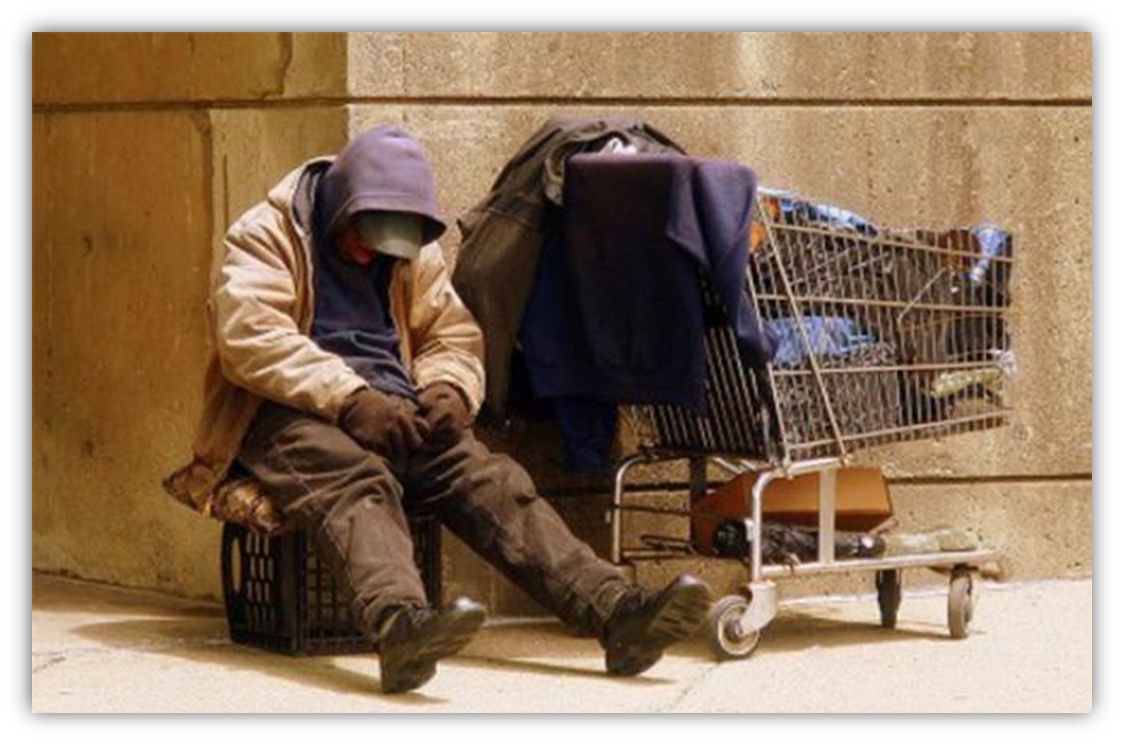 Analyze how to use your 3T’s to help local non profits
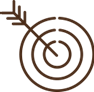 2
WHAT IS A NONPROFIT OR NOT-FOR-PROFIT ORGANIZATION?
A nonprofit, or not-for-profit, organizations are not “in business” to make money, but to give back to society in some way, making them exempt from certain taxes.
WHAT KINDS OF LOCAL RESOURCES ARE AVAILABLE?
3
INCREASING YOUR POTENTIAL IMPACT
DISCUSSION QUESTIONS
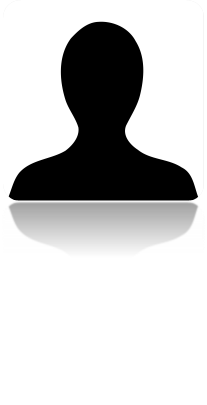 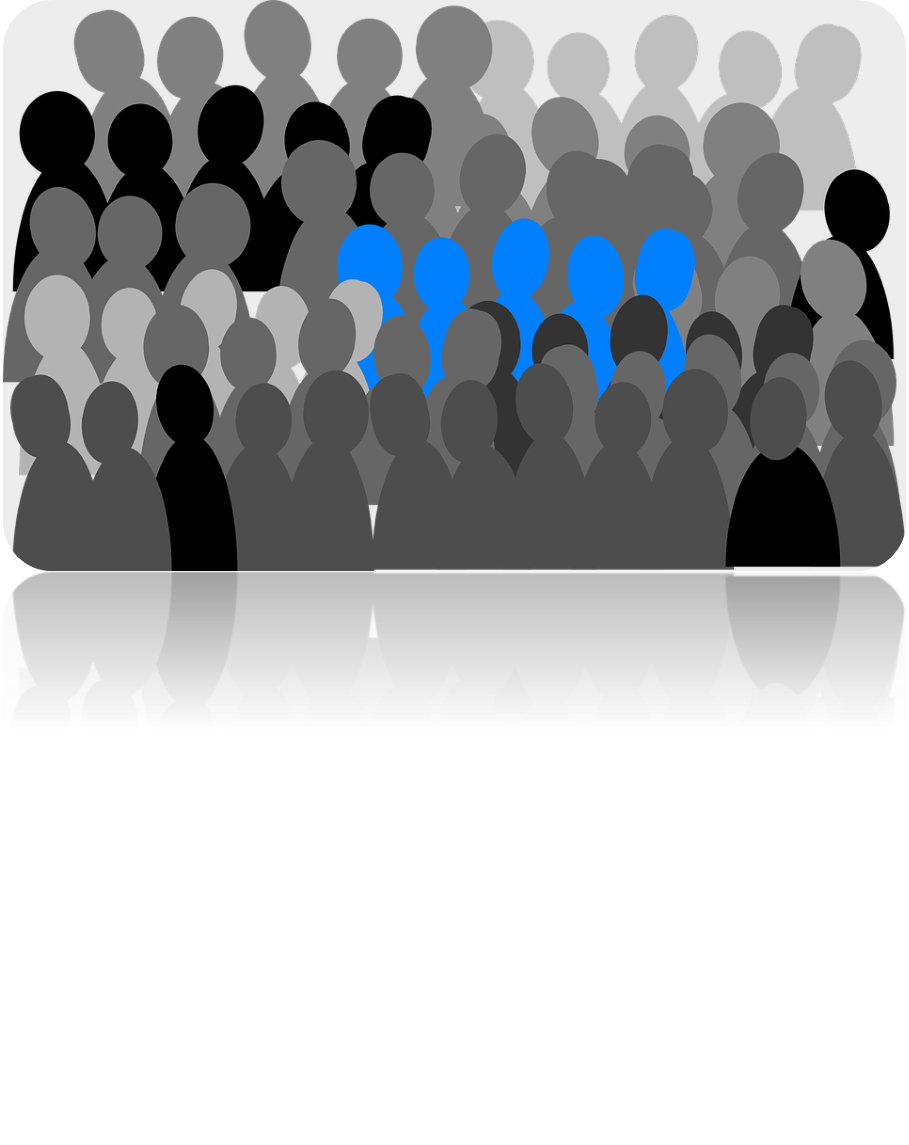 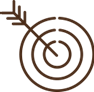 Define philanthropy and explain, “Why Project Heart?”
Describe what giving looks like in daily life and in the community.
4